基態氫原子的電子處於1s，沒有軌道角動量！SG實驗看到的不是軌道角動量。
實驗結果顯示：即使靜止時，電子也有角動量，稱為自旋 Spin。
只有兩個態，因此
自旋角動量，大小固定，無法增加，也無法減少。
軌道角動量是可以慢慢透過量子躍遷減少到零的。
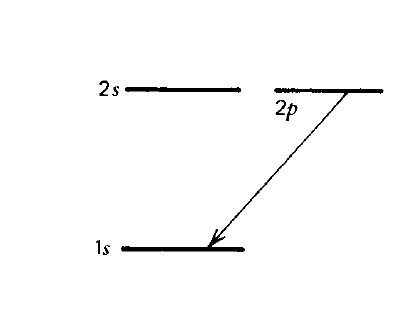 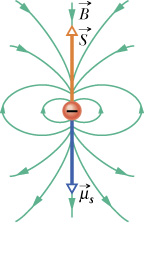 帶電粒子自旋也會產生磁偶極。
但磁偶極矩與角動量的比例是軌道角動量的兩倍！
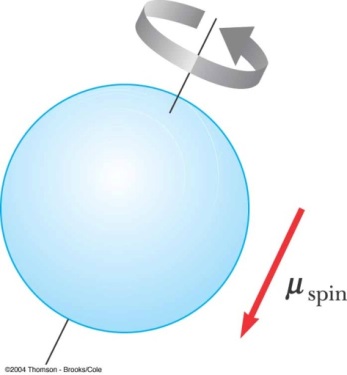 電子基本上是一個帶電的磁鐵！
電子自旋只有兩個態，因此
注意:既然是靜止電子，自旋角動量就不再能寫成
但實驗顯示：對易關係還是對的：
量子場論也證實是對的！
這兩個態構成一個二維線性空間的基底。這空間是獨立於波函數的空間的。
此線性空間就描述電子的自旋所有可能的狀態！
電子自旋二維線性空間
電子的一般自旋狀態會是基底的線性疊加：
這就是這兩個係數的物理意義。
還有兩個很可愛的性質：
此式要有非零解，矩陣的行列式必須為零！
完整的方法
當
引入歸一化條件：
畢竟物理結果由絕對值決定，數學上的phase不影響結果。
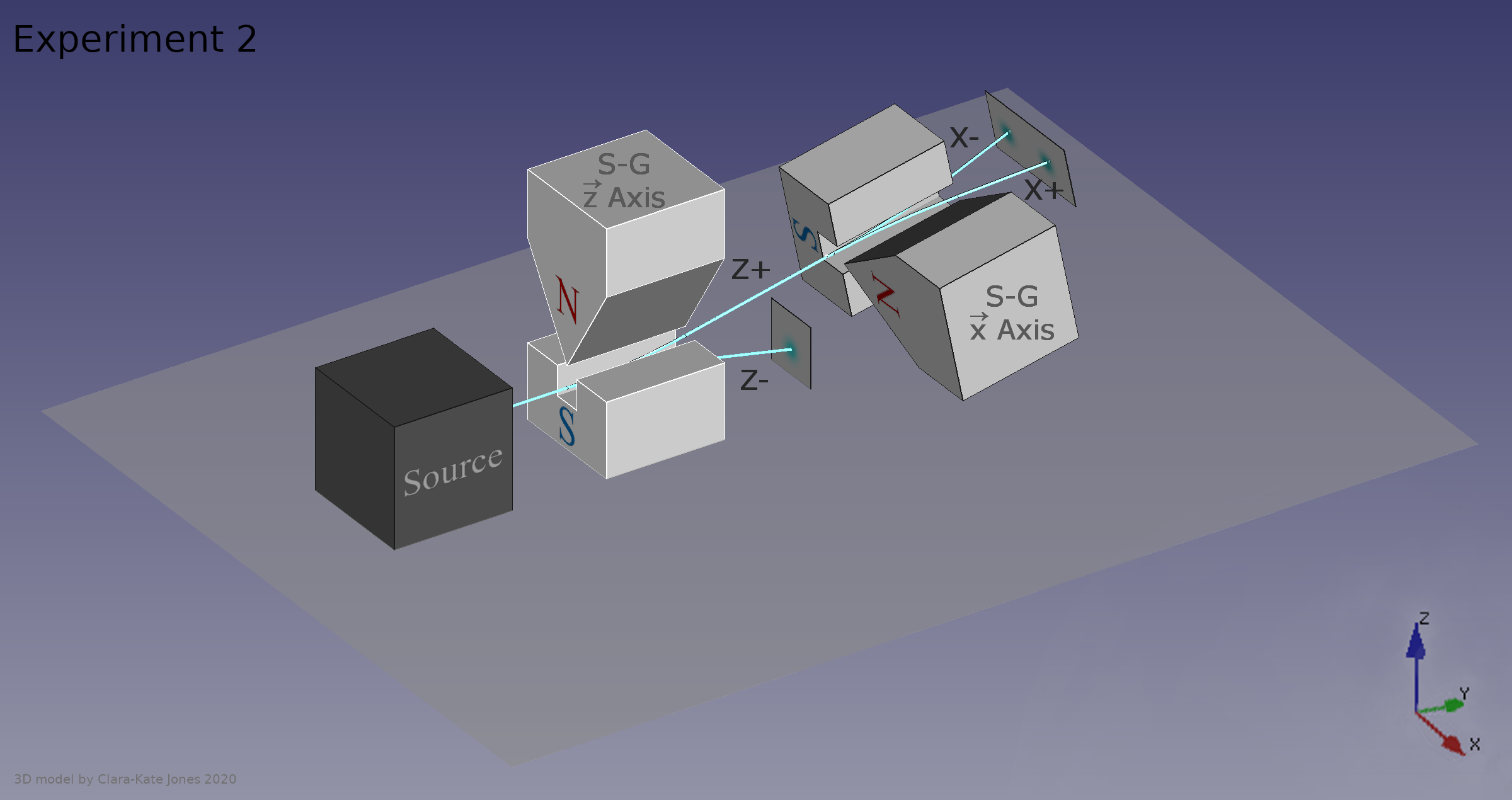 可見這個古典的圖像只對期望值成立！
這個結果這是可以實驗驗證的！
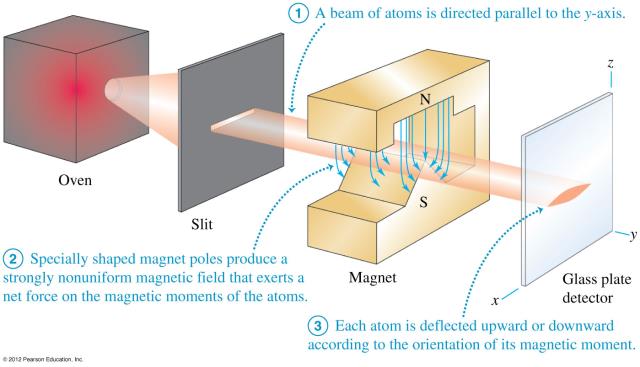 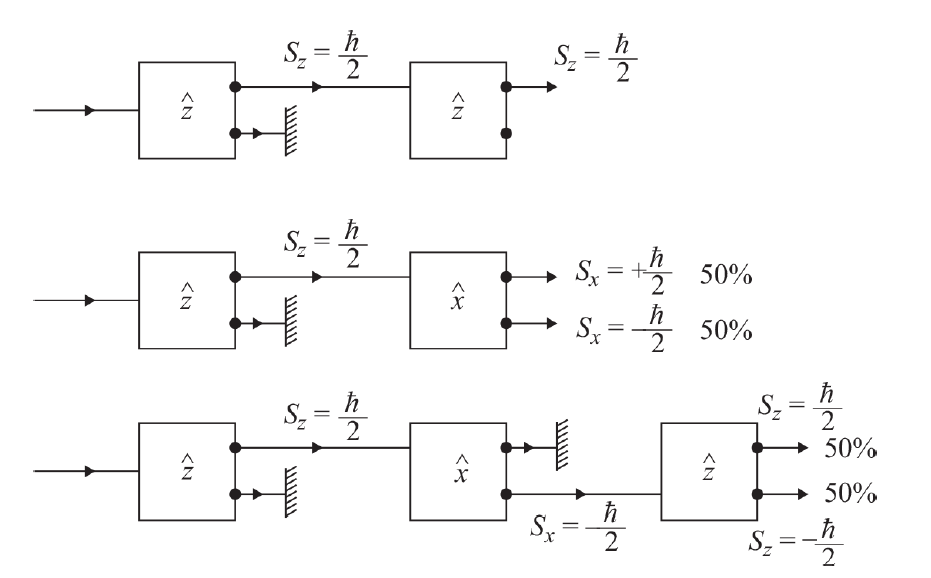 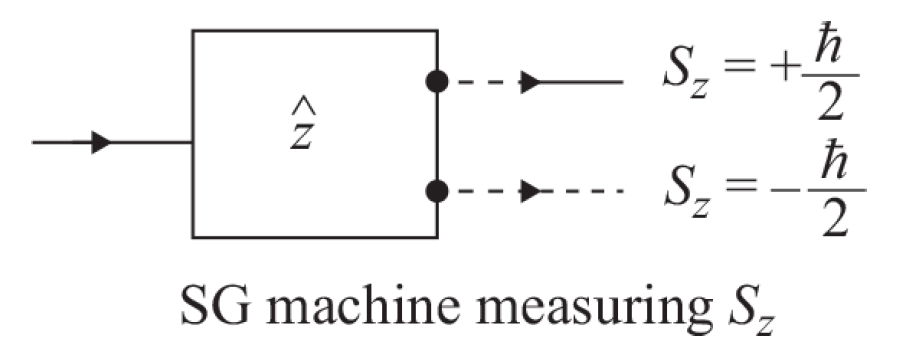 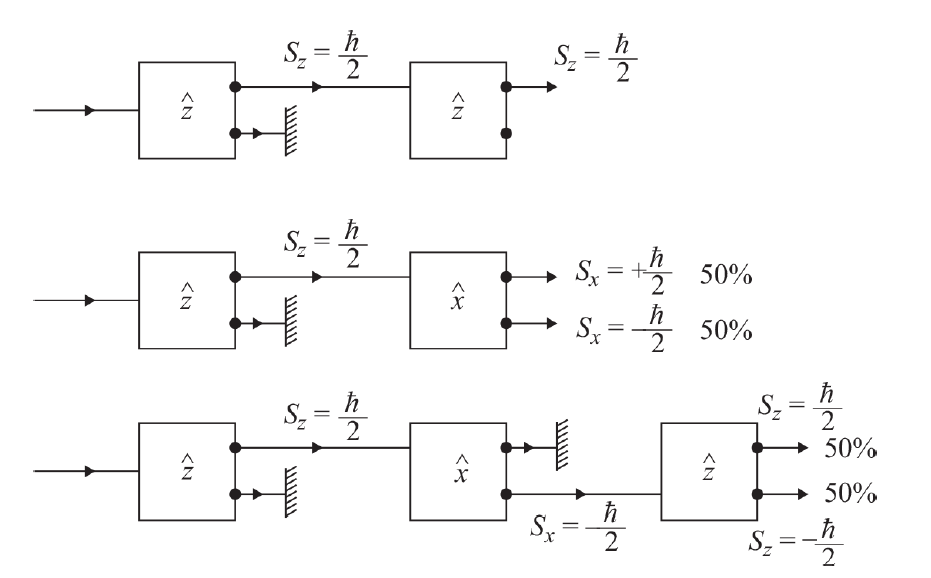 本徵態方程式：
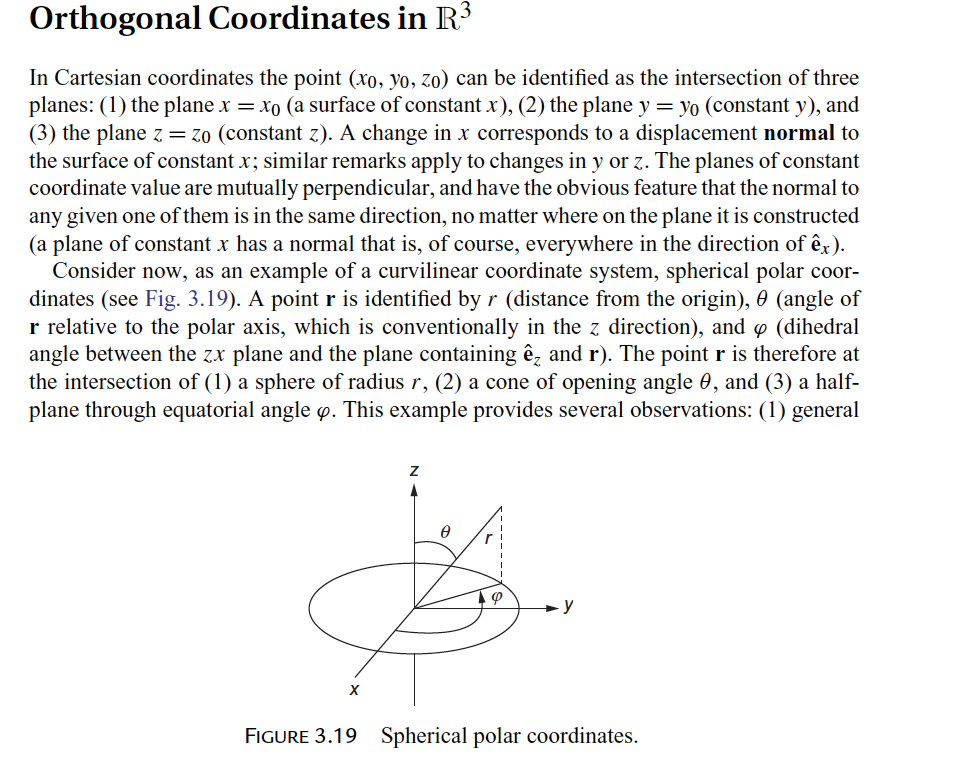 此式只有在行列式為零時有非零解：
正如預期，本徵值為
當
代回，得
歸一化條件：
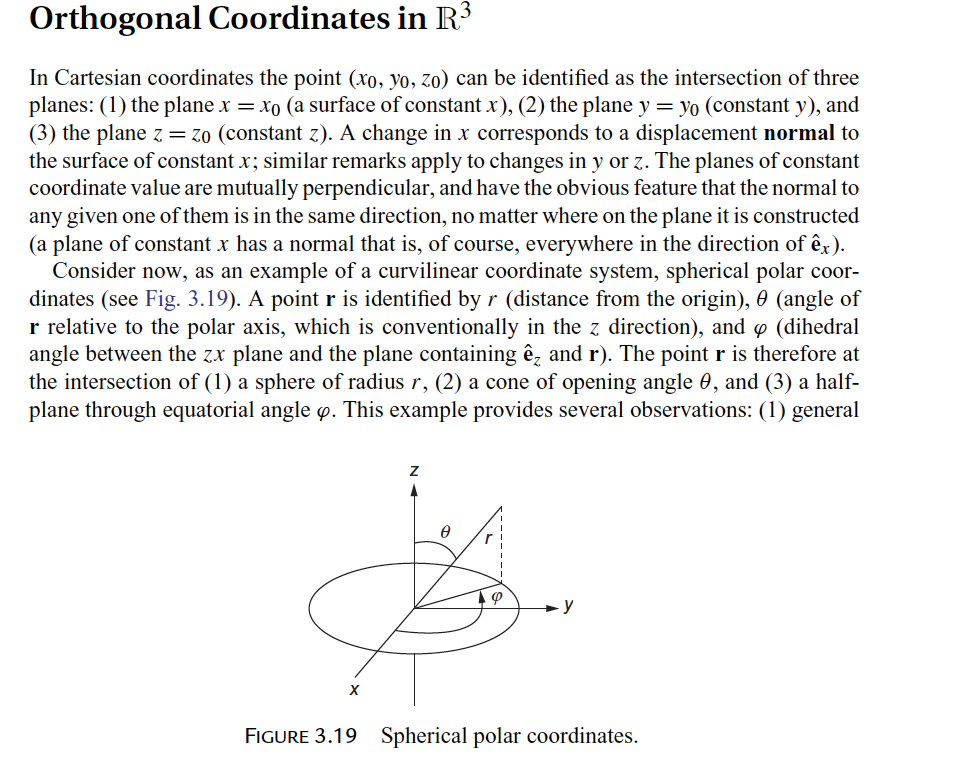 當
計算自旋的期望值：
但記得這樣的古典圖像只對期望值成立！
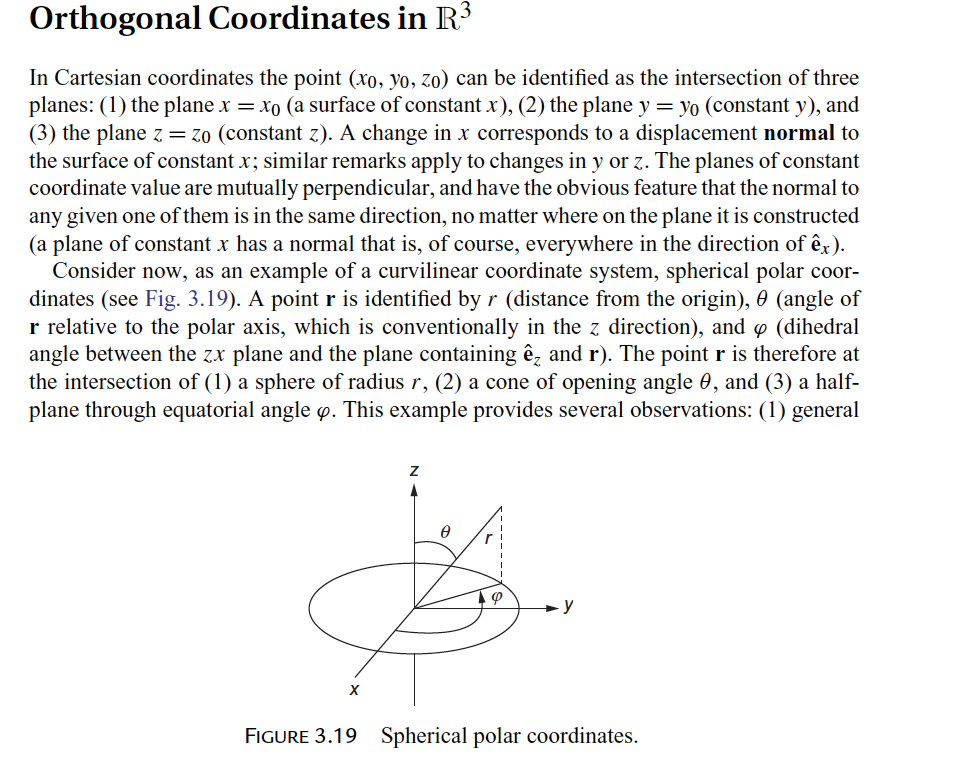 與之前解出的結果一樣。
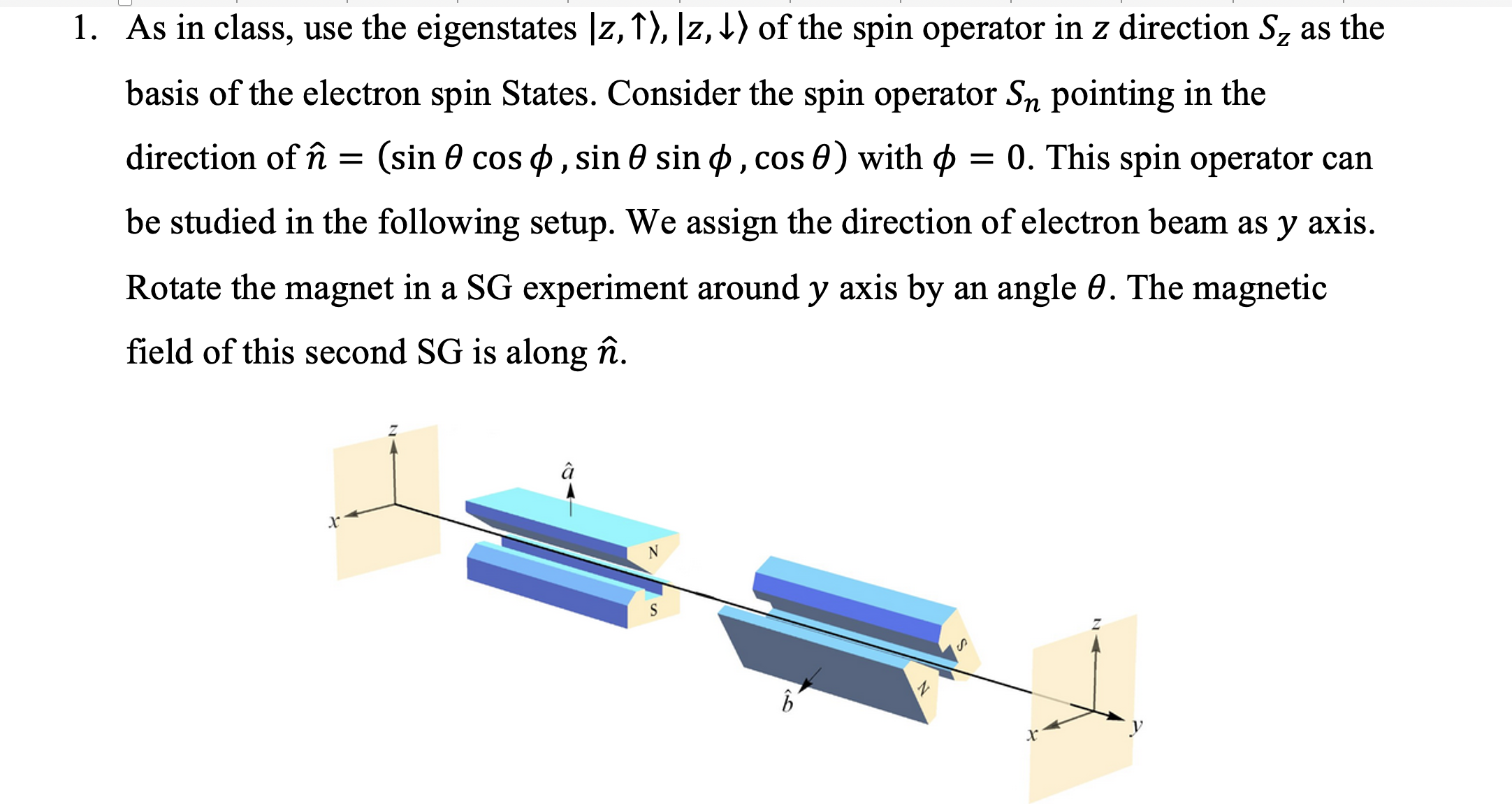 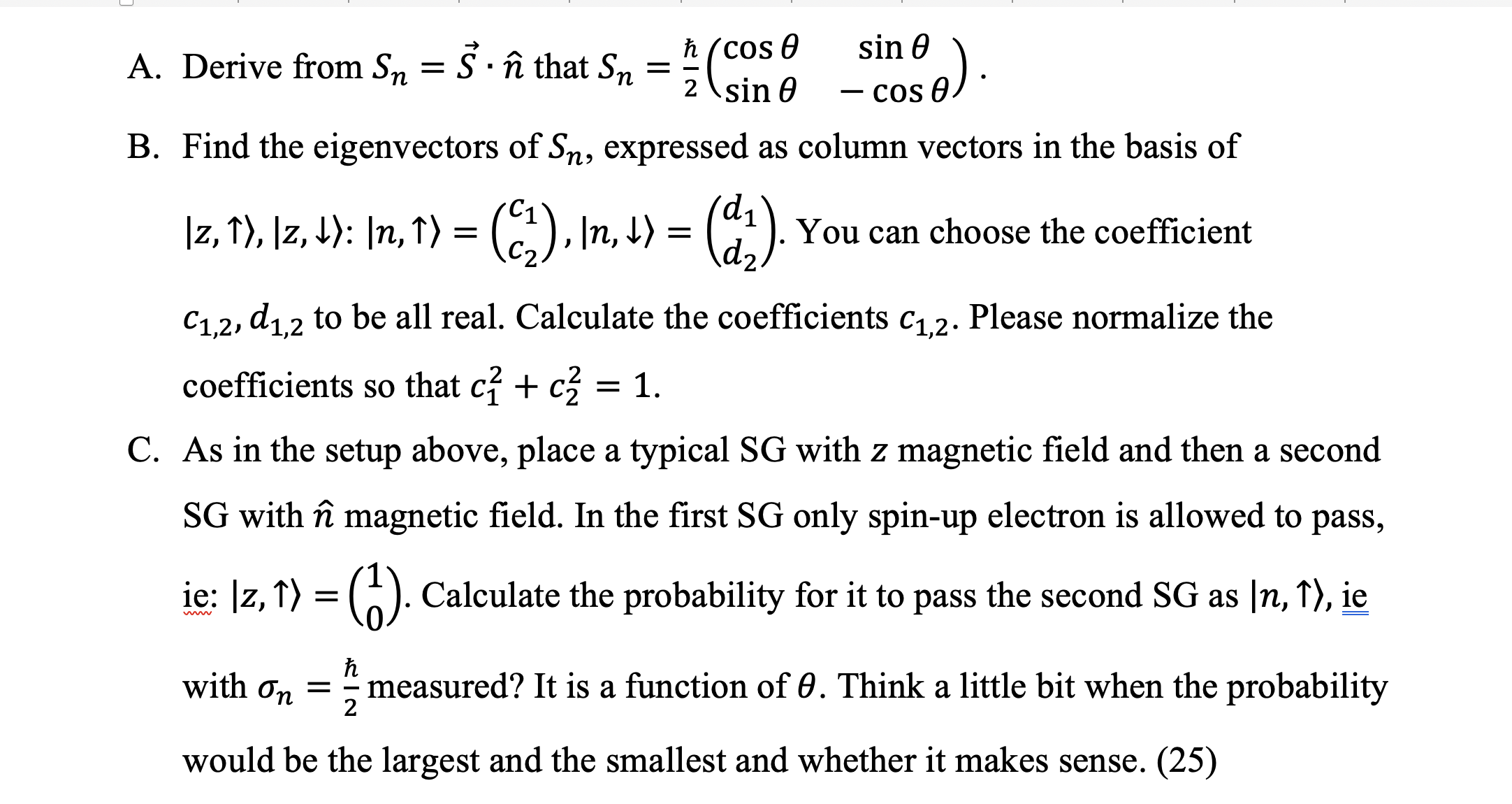 平行於磁場方向的自旋時間演化 time evolution
量子力學中，隨時間的演化可以由狀態的變化代表，由薛丁格方程式描述。
這樣的圖像稱為薛丁格圖像Schrodinger Picture。
假設電子的位置固定，自旋的狀態寫成了一個行向量：
z自旋算子不隨時間改變，因此本徵態組成的基底不變，狀態變化來自係數：
大膽假設古典中磁偶極的能量，可以直接用到量子力學！
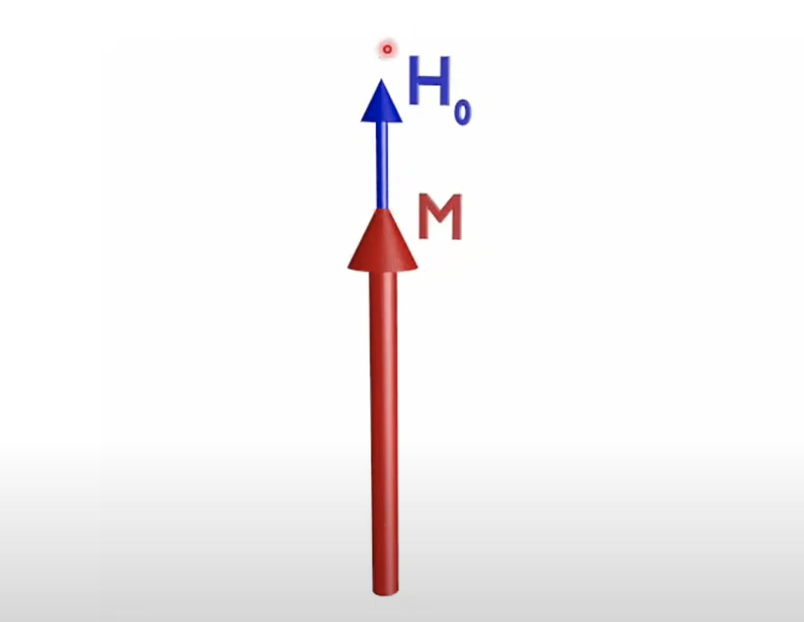 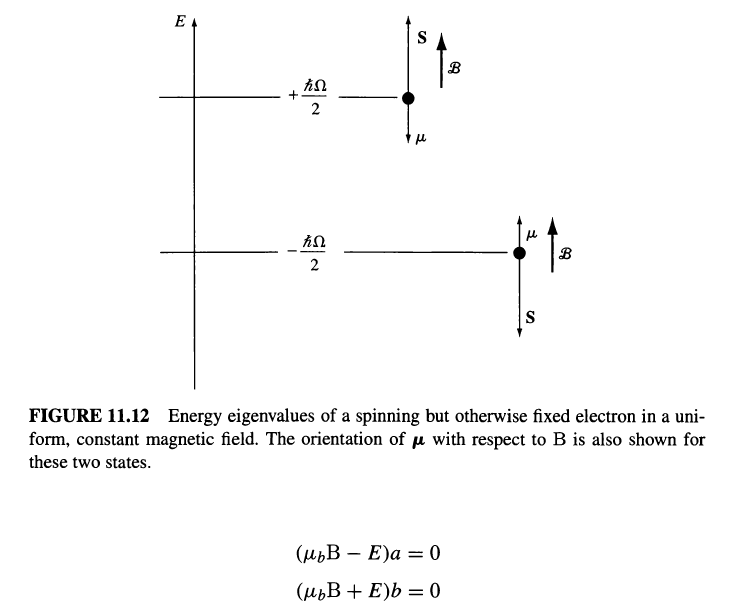 我們對這兩個態隨時間的演化立刻有了答案：
注意量子態的Phase factor不影響狀態。以上兩狀態在磁場中不變。
如果電子自旋的方向與磁場同向或反向，那麽狀態就不會改變。
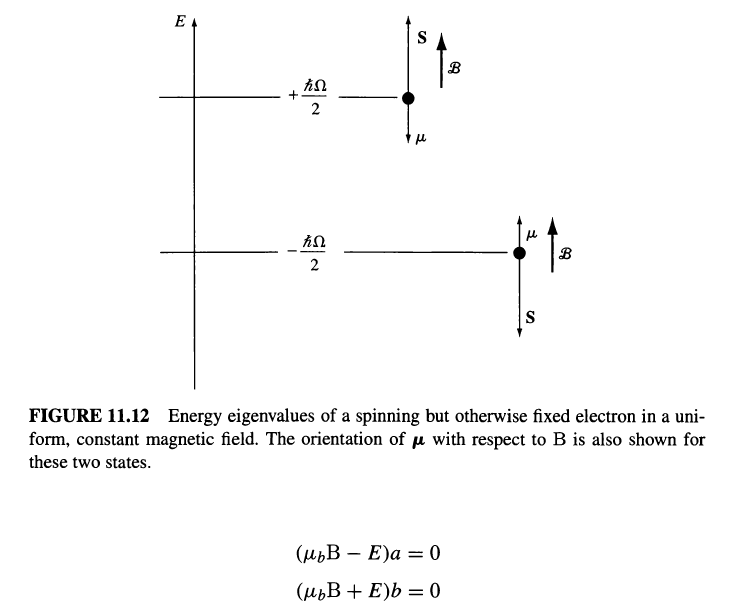 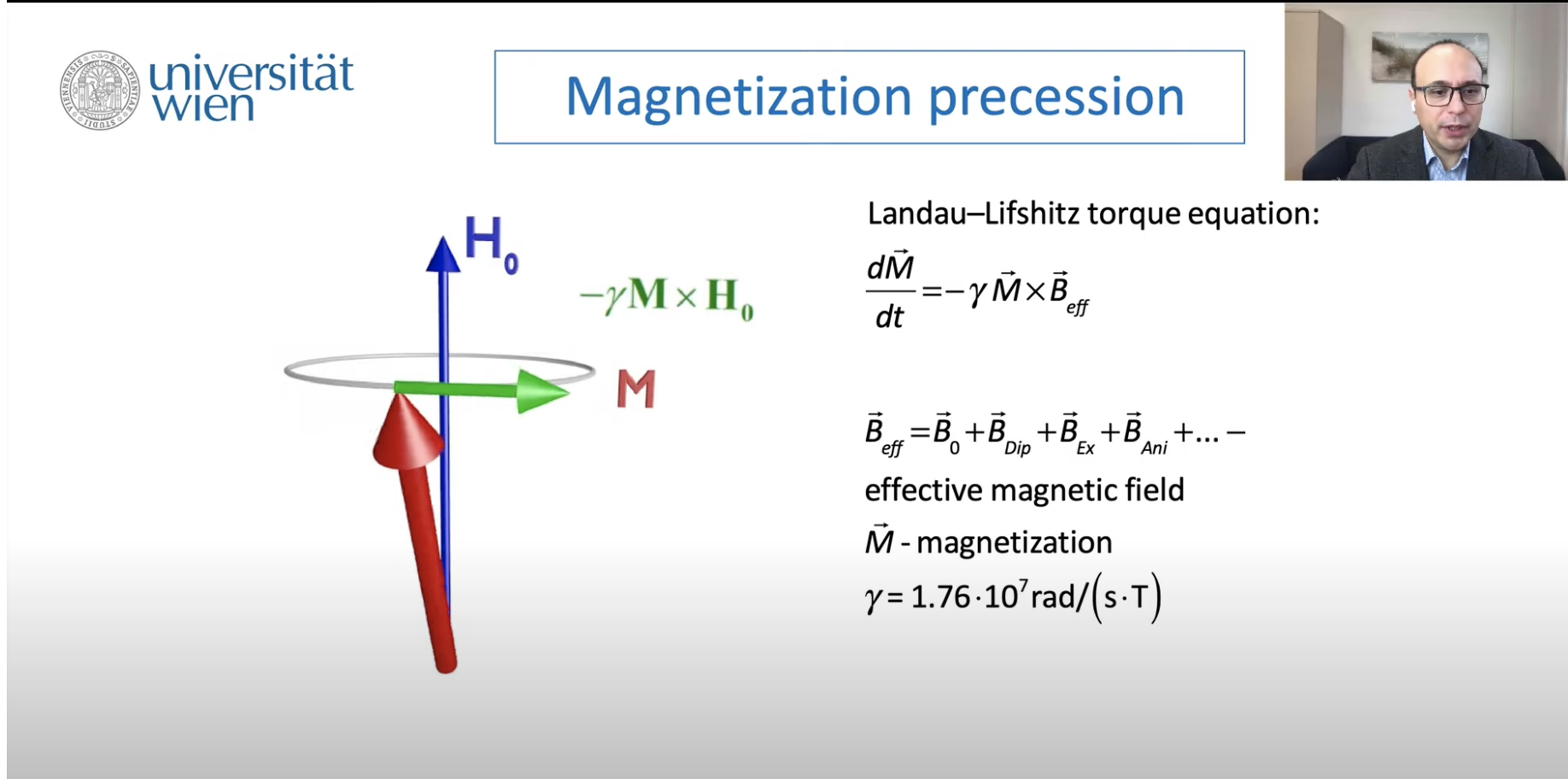 一般的自旋狀態是以上兩者的線性疊加，
這樣的狀態隨時間的變化，我們也可以立刻寫下：
這個解的意義還可以用另一個方法看：
因此電子的自旋角動量即磁偶極的期望值，會如古典繞磁場方向旋轉進動！
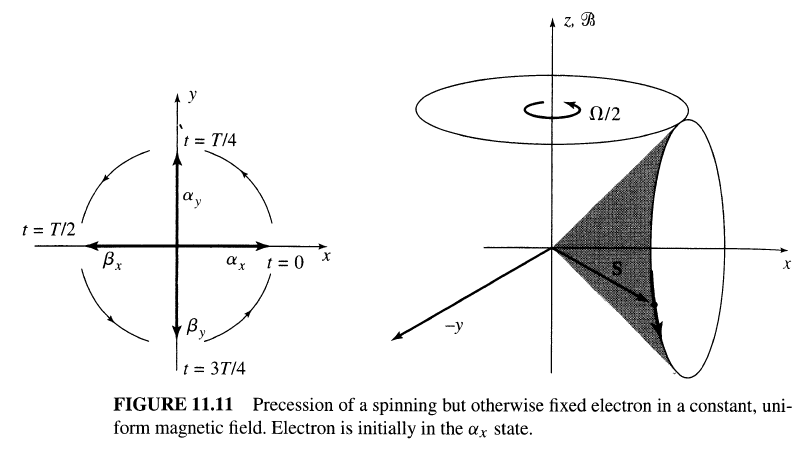 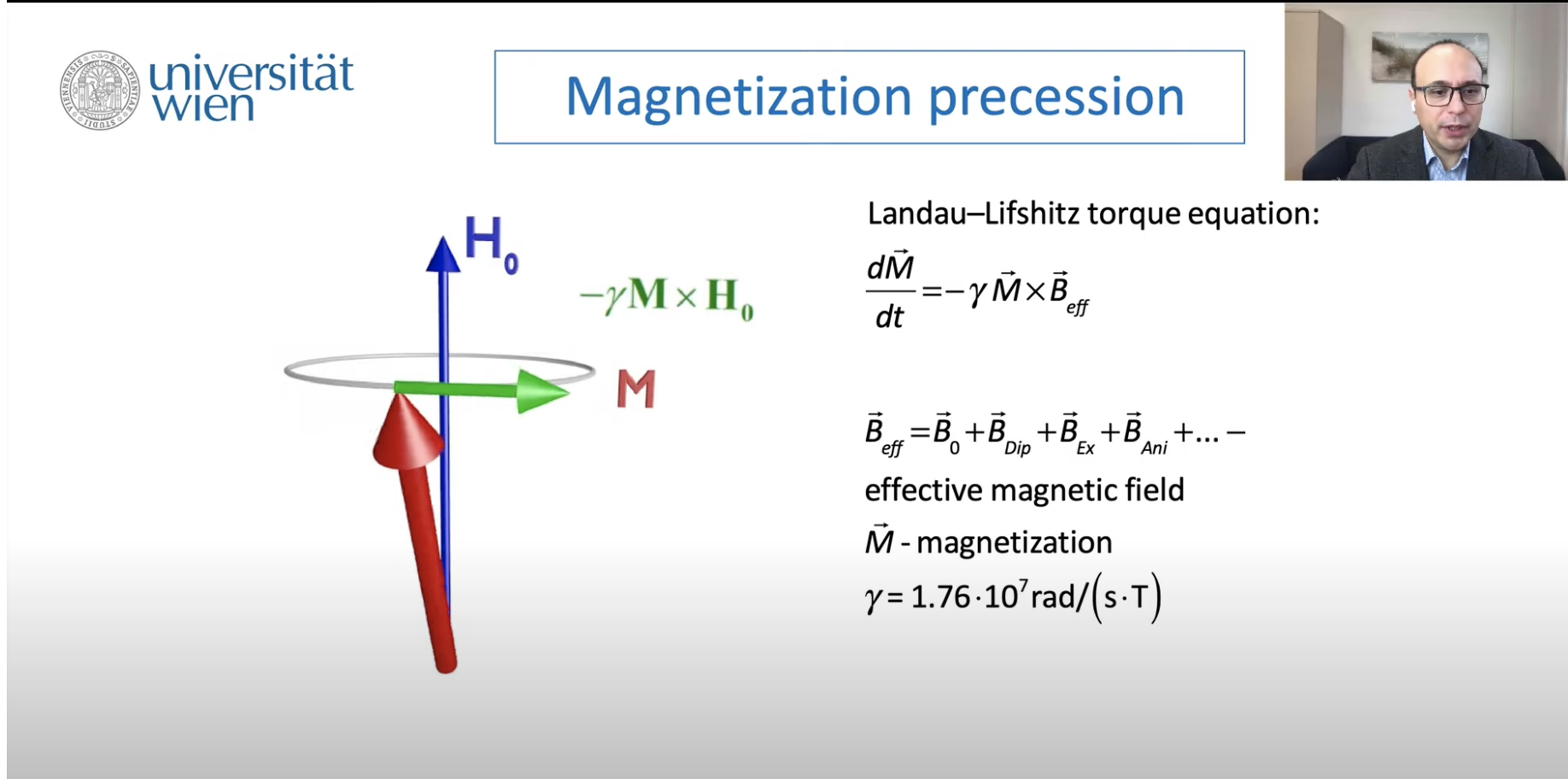 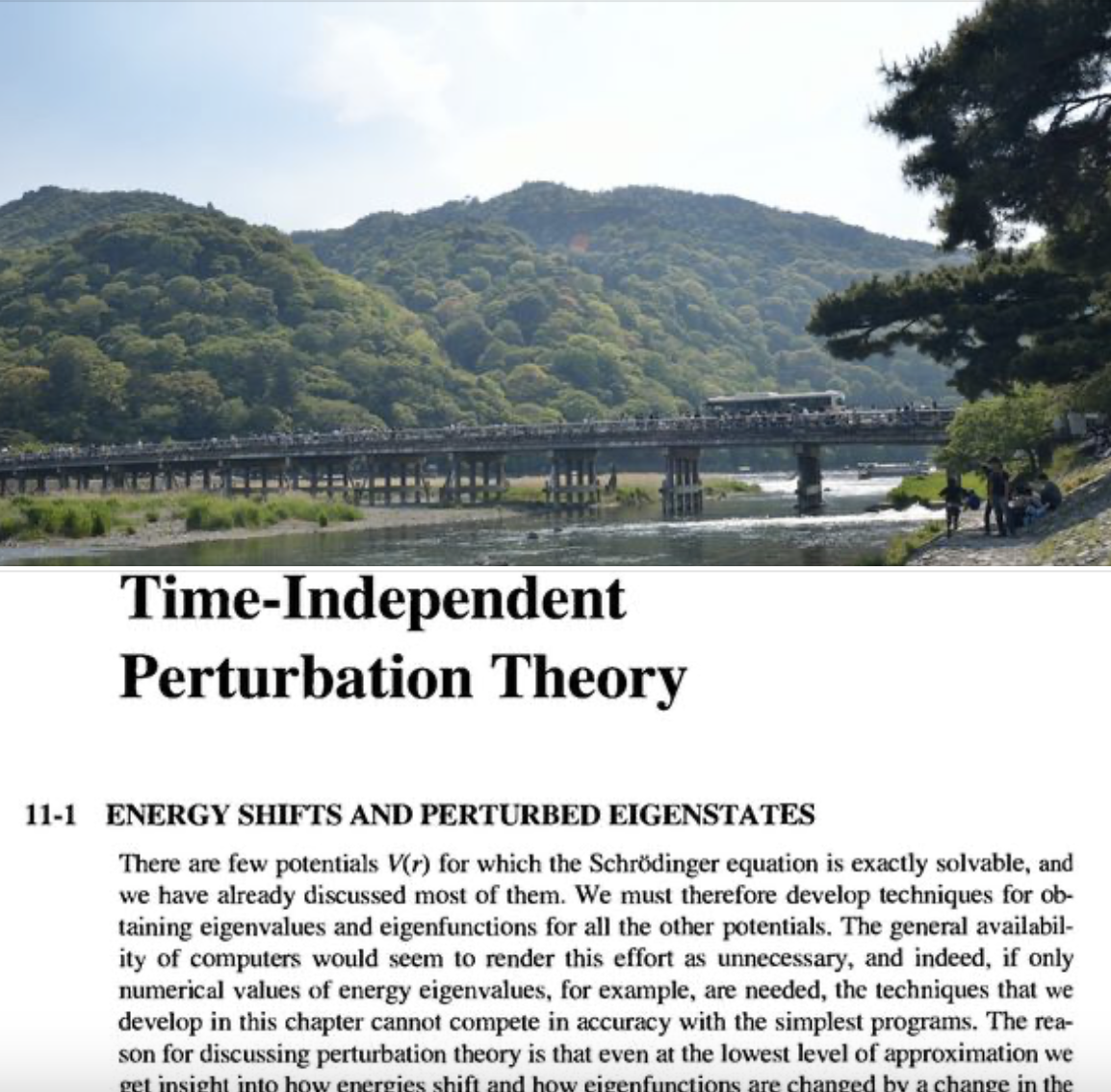 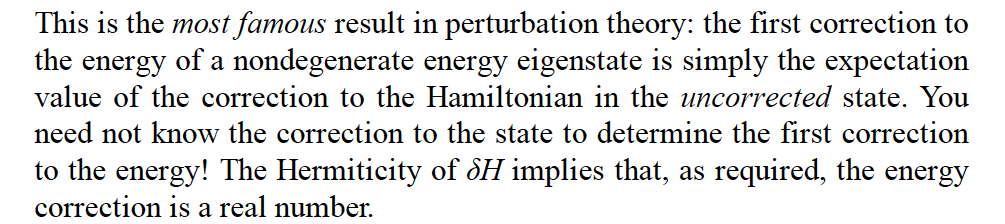 你不需要知道本徵態的一階修正，
只需要未微擾的零次解，就可以計算本徵值的一階修正了！
如果狀態可以用波函數表示，此期望值可以簡單寫成波函數的積分：
如果狀態是行向量，則寫成微擾項的矩陣夾在該行向量與對應的列向量間。
若是波函數描述的系統，波函數的重疊大，貢獻也會較大。
舉例來說： 例一： Anharmonic Oscillator 非諧震盪器
計算 Anharmonic Oscillator 基態的一階修正：
一般來說，能量差距越大的態，越不重要。
若是波函數描述的系統，能量差距越大，波函數的重疊越少，矩陣元也較小。
微擾永遠擴大兩個態的能量差距，擴大不均！Inequality is always enlarged.
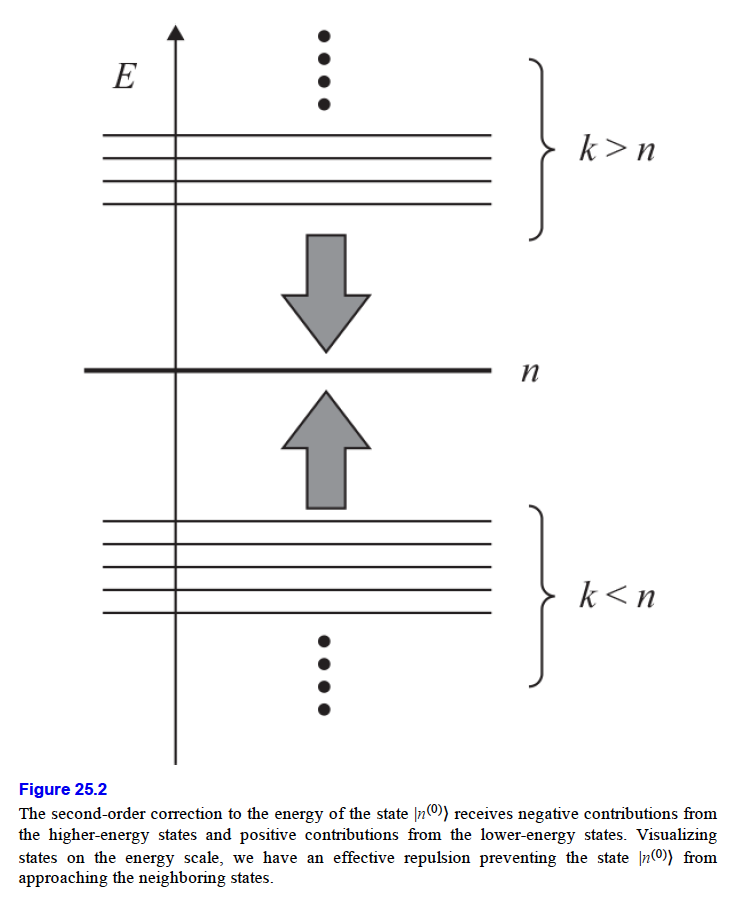 計算 Anharmonic Oscillator 基態能量的二階修正：
二階狀態修正原則上也可算，但比複雜，在此從略。
能量的一階修正是對角矩陣元、二階能量與一階態修正則是非對角矩陣元。
將矩陣對角化，即是求此矩陣的本徵向量與本徵值！本徵向量即零次項。
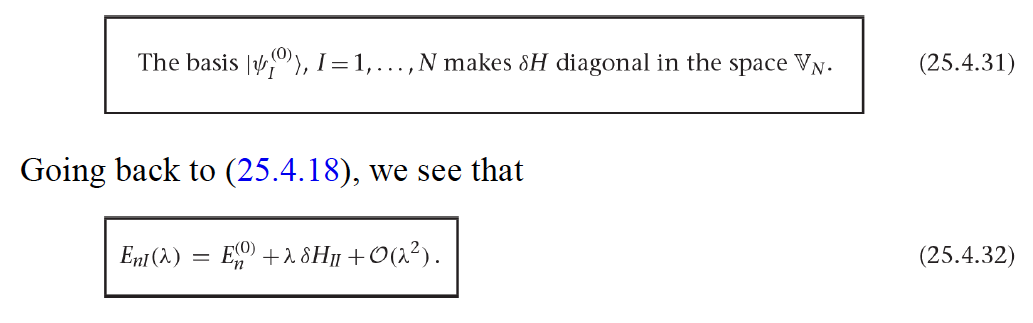 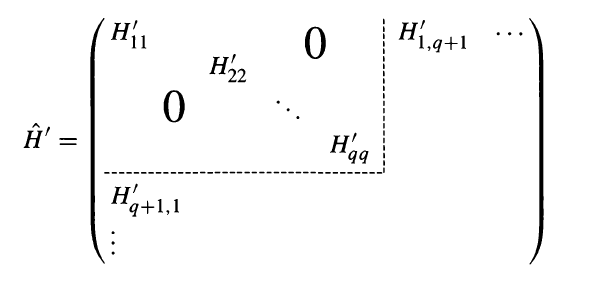 對角的element，也就是本徵值，就是能量一階微擾修正Energy Shift。
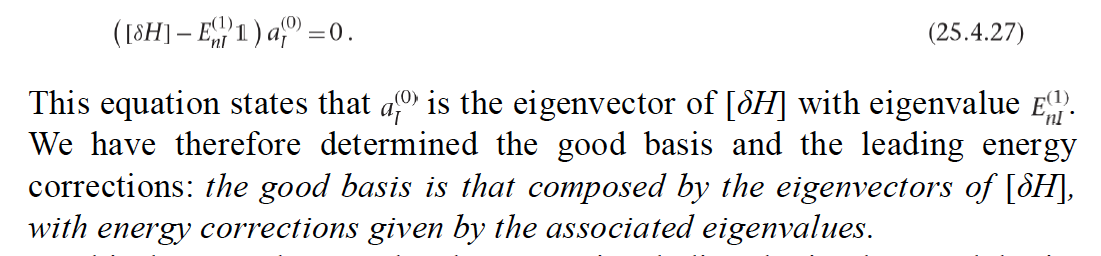